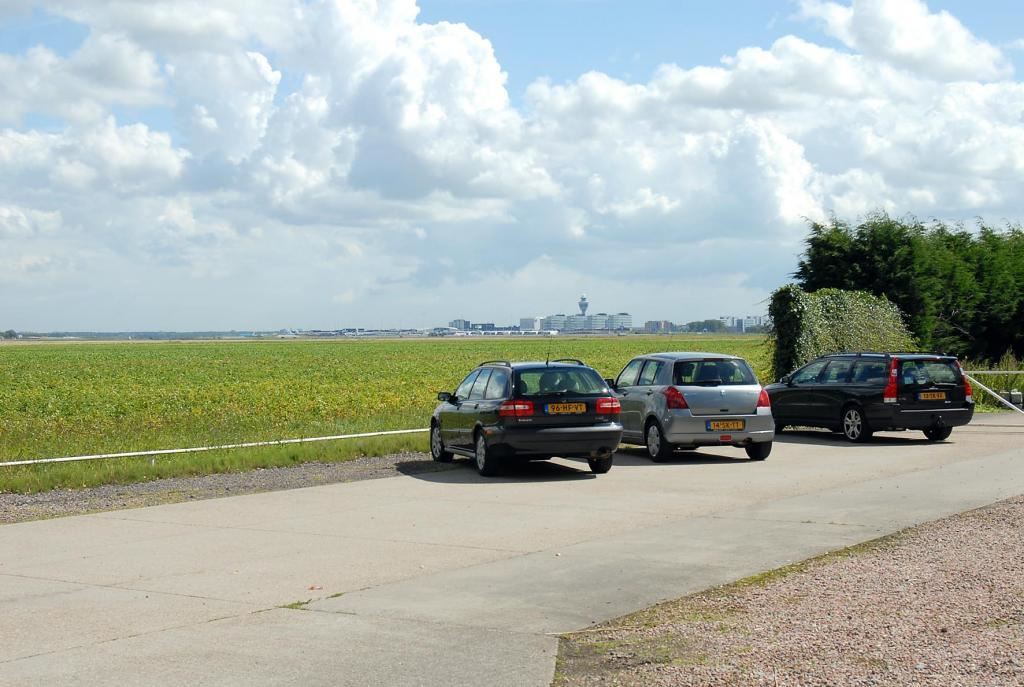 HOOFDDORP NOORD EN HOOFDDORP OOST IN CIJFERS
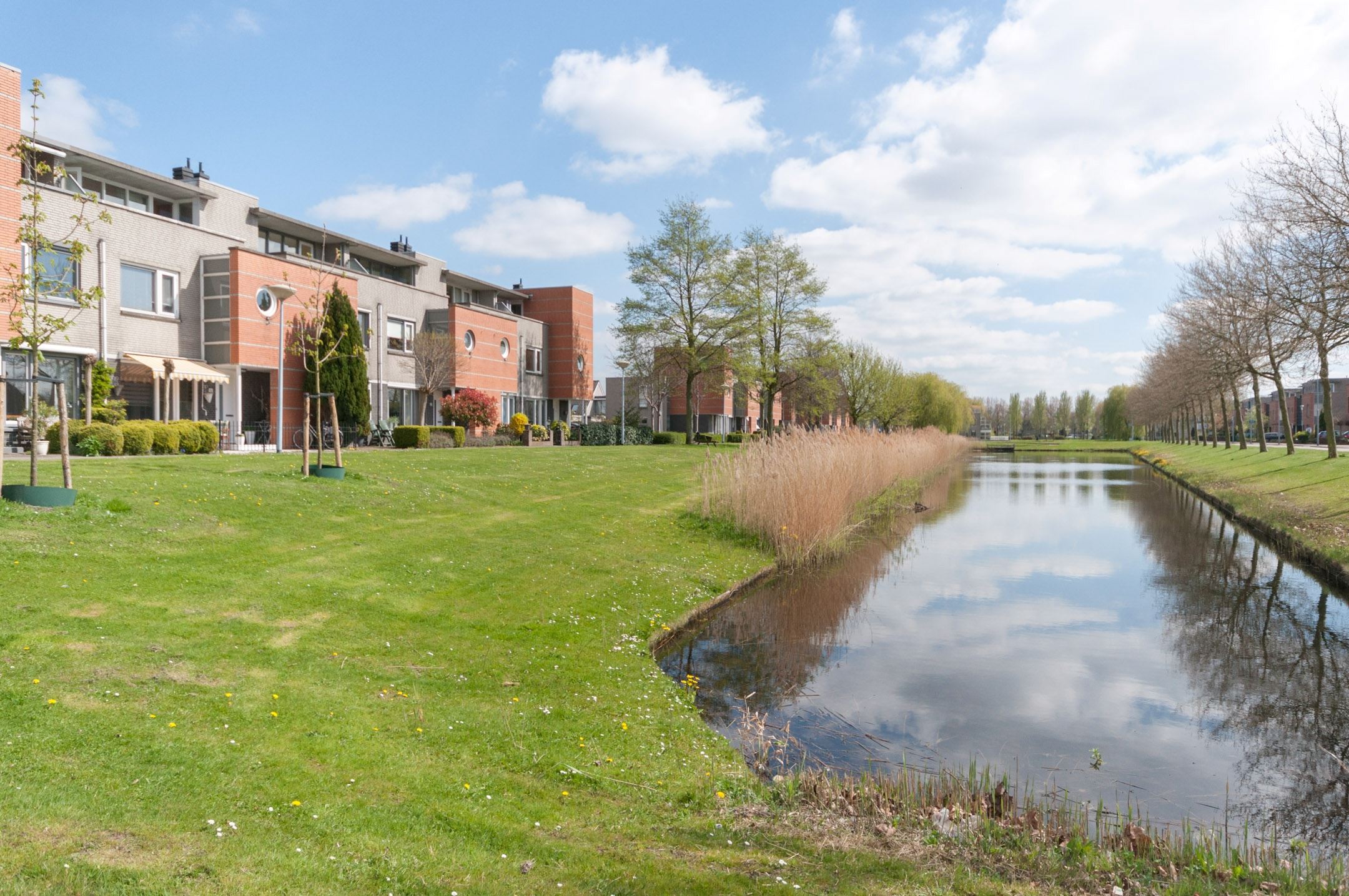 DEMOGRAFIE
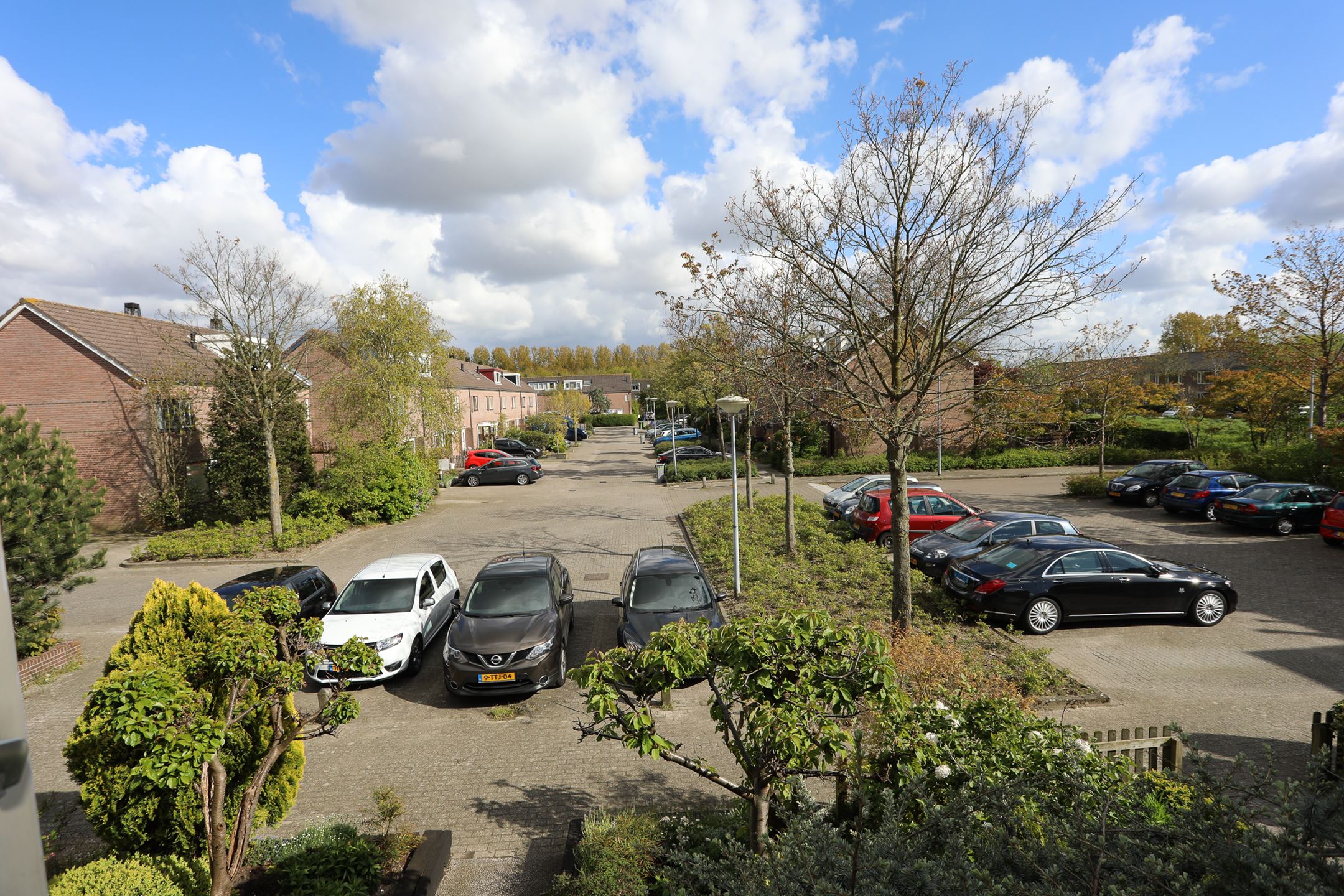 DEMOGRAFIE
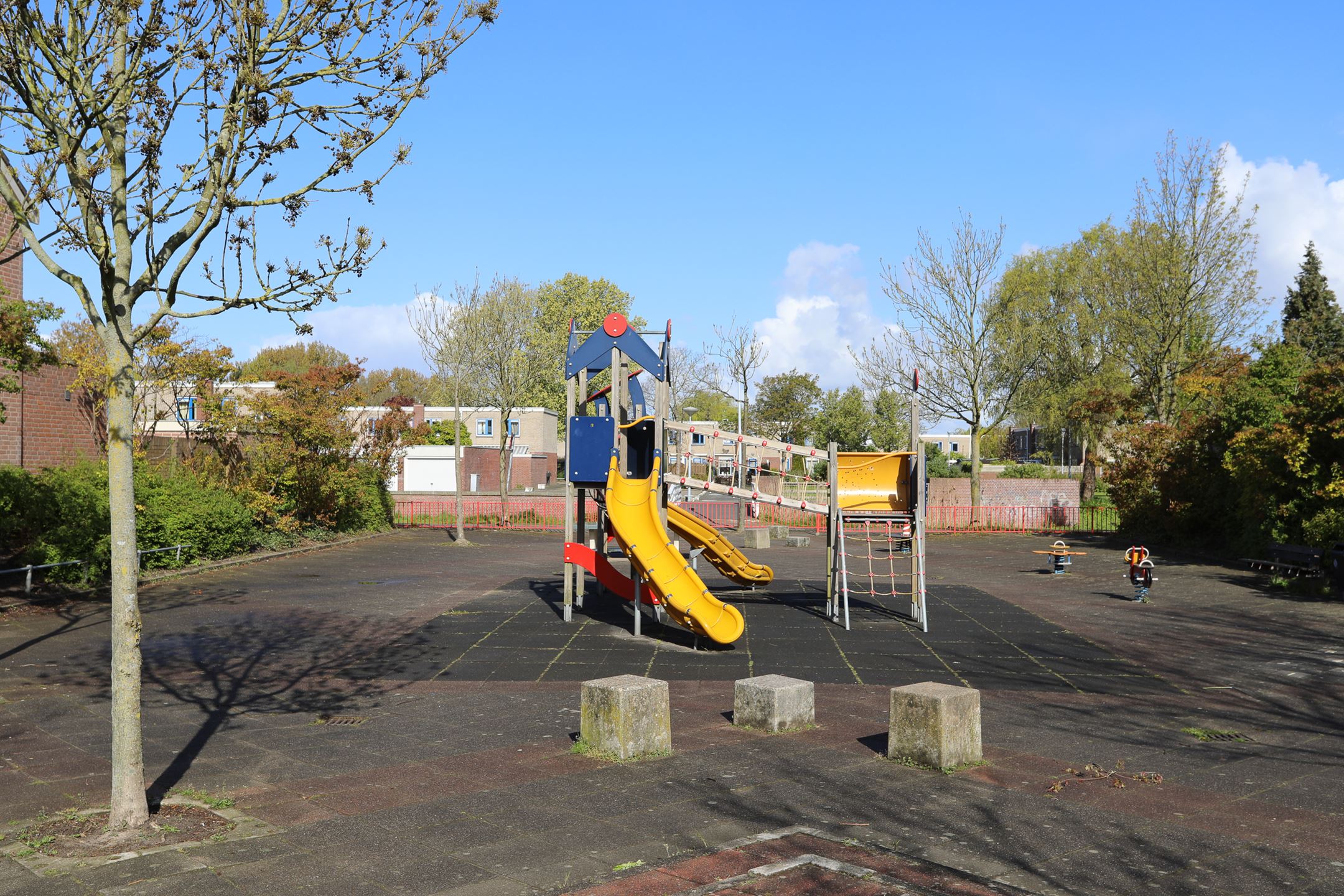 HUISHOUDENSSAMENSTELLING
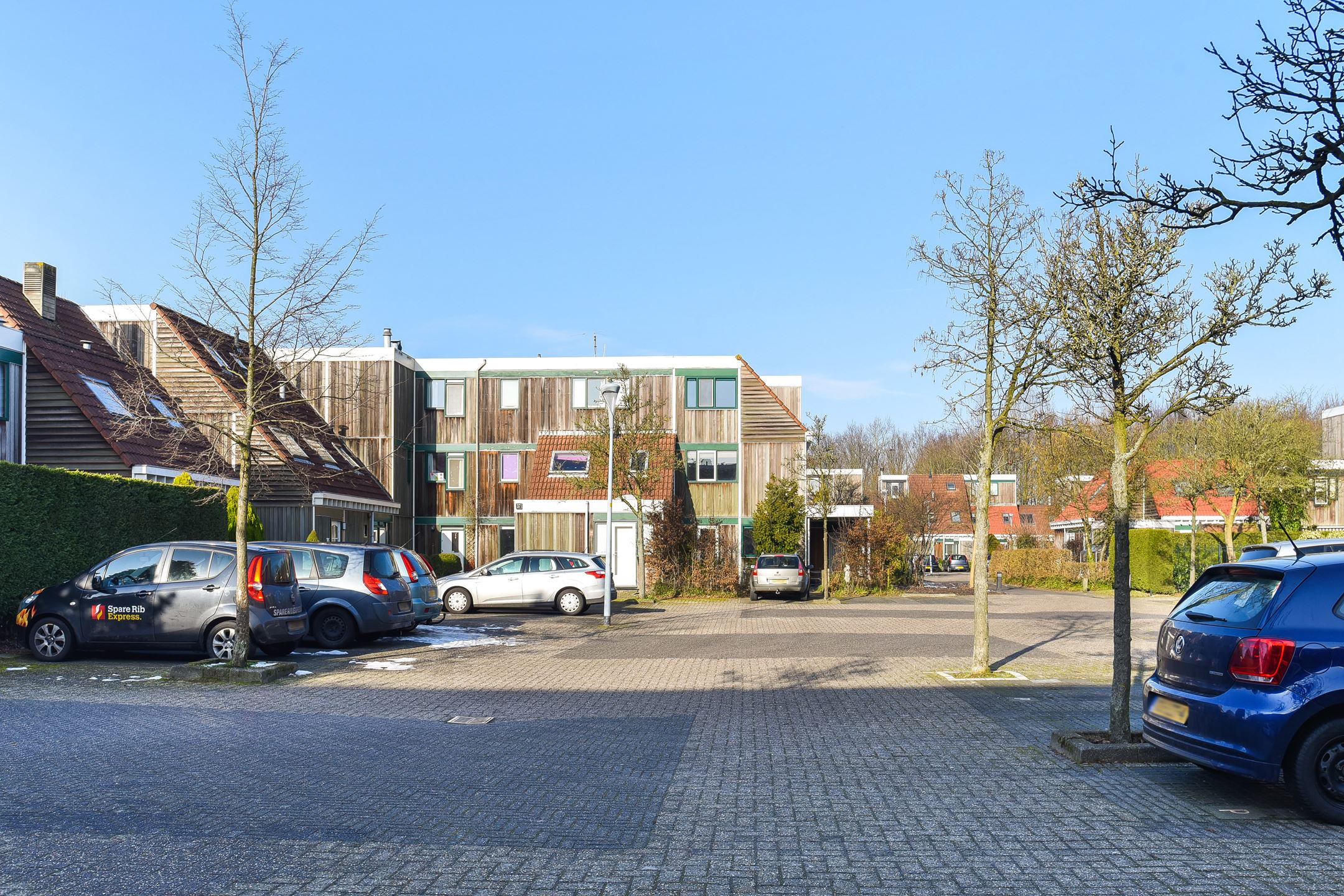 WOZ WAARDEN OMLIGGENDE GEMEENTEN
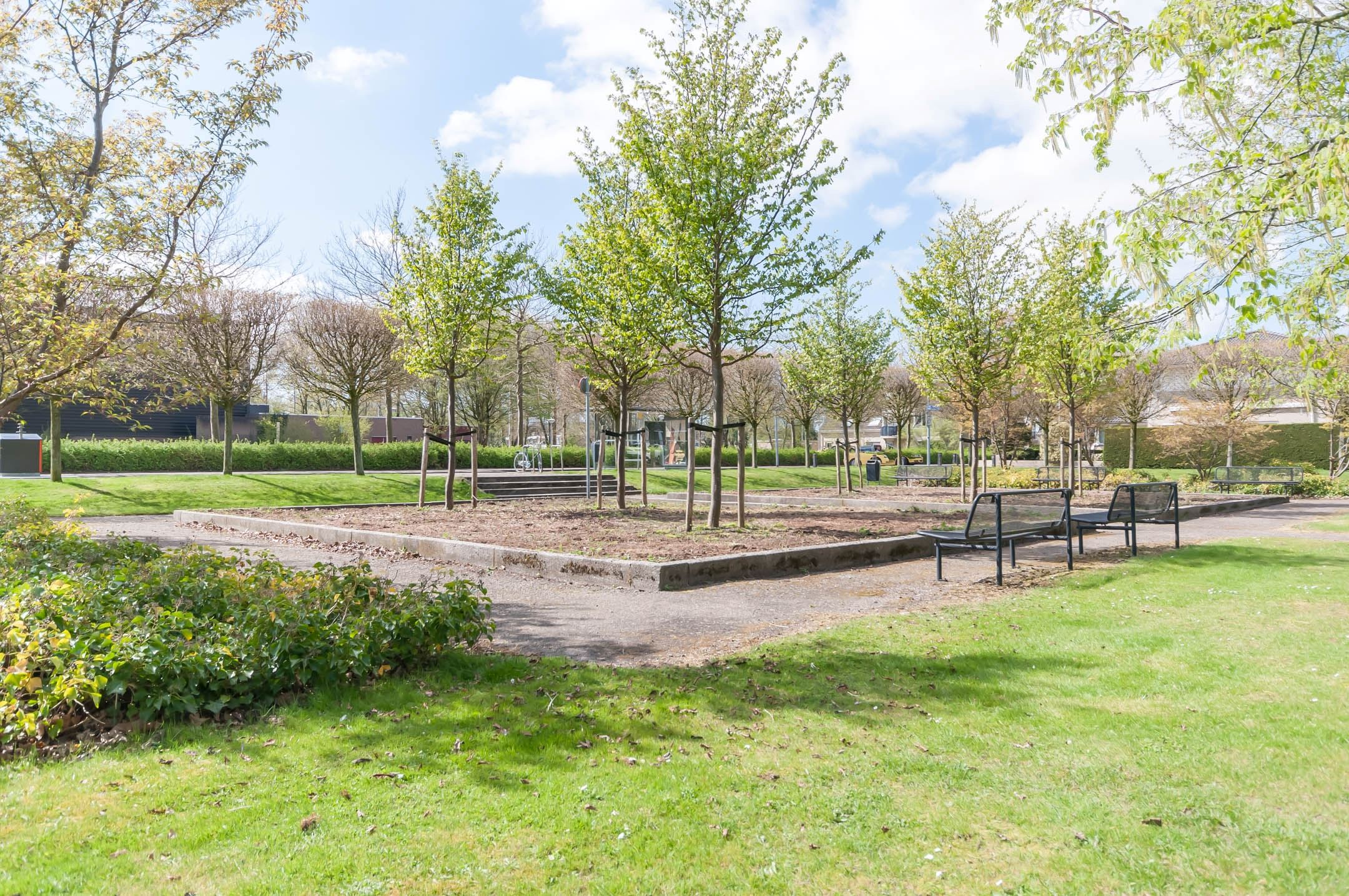 WOZ-WAARDEN
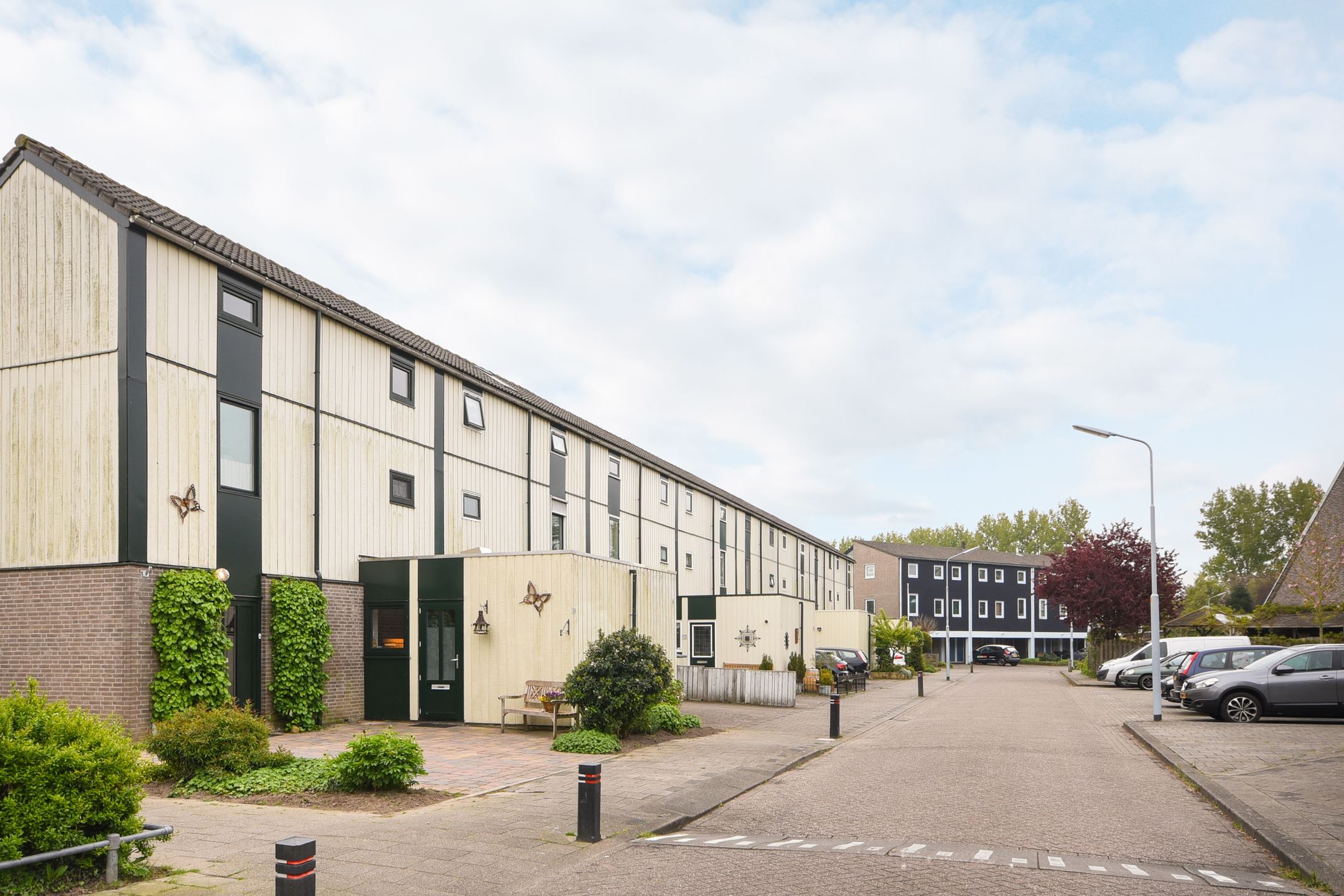 SOORT WONINGEN
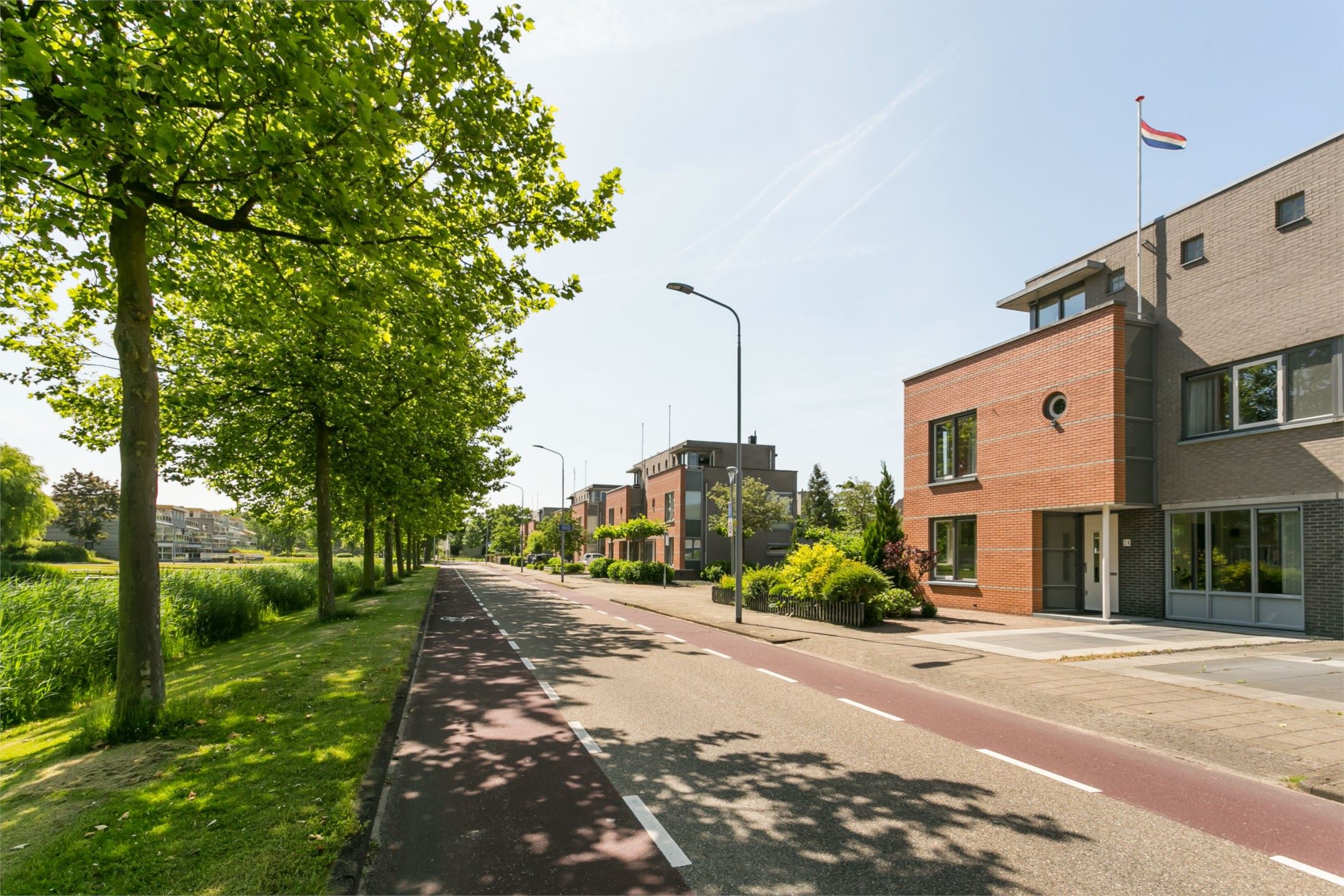 Huishoudens rond het sociaal minimum
Hoofddorp Oost	8% (110)
Hoofddorp Noord	8% (150)
Hoofddorp		7%
Haarlemmermeer	7%
INKOMEN